Bodem en bemesting
Groen, Grond en infra
Hoofdstuk 12
Inleiding
Ga naar www.ggi.agriholland.nl
Log in met je gebruikersnaam en wachtwoord
Lees de tekst, kijk de filmpjes.
Maak de vragen.
Maak een printscreen van de gemaakte vragen.
Lever de opdracht in op Teams
Maak de oefentoets aan het einde van het hoofdstuk als afsluiting.
Hoofdstuk 12
12.1 Oorzaken van afwijkingen
12.2 Bodemziekten en plagen
12.3 Bodemziekten voorkomen en bestrijden
12.4 Gebrek aan voedingsstoffen
12.5 Verslemping of verdichting
12.6 Slechte waterhuishouding
12.7 Weerschade
12.1 Oorzaken van afwijkingen
Maximale gewasopbrengst
Tijdig signaleren: je kunt er eerder iets aan doen
Waarop letten:
- groei-achterstand in vergelijking op anderen percelen
Plaatselijk slechtere groei binnen een perceel
Aantasting van planten; vraatschade
Verkleuring van planten
Verwelking
12.1 Oorzaken van afwijkingen
Hoe zie je afwijkingen?

Kijken naar kleur, de planten en geoogst product
Kennis van ziekten, plagen en gebreksverschijnselen
Vergelijken van gewassen met andere percelen
12.1 Oorzaken van afwijkingen
Soms weet je de oorzaak niet
Hoe eerder je signaleert, hoe eerder je er iets aan kan doen
Oorzaken van afwijkingen:
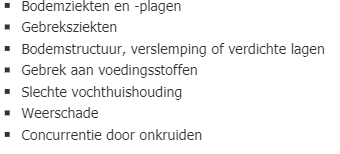 12.1 Oorzaken van afwijkingen
Afwijkingen en mogelijke oorzaken

Groei-achterstand binnen een perceel: plaatselijk verdichte lagen, spoorvorming, bodemziekten en weerschade

Groei-achterstand in vergelijking tot andere percelen: Slechte bodemstructuur, verslemping, slechte waterhuishouding, bodemziekten, onkruiden of gebrek aan voedingsstoffen
12.1 Oorzaken van afwijkingen
Vraatschade
Door insecten of slakken
Zichtbaar door gaten aan bladeren, stengels en wortels
Onzichtbaar: tijdens rooien

Verkleuring
Aan de bladeren of stengels
Gebreksziekten of bodemziekten
12.1 Oorzaken van afwijkingen
Verwelking
Delen van planten verwelken (gaan slap hangen, verkleuren geel en/of bruin)
Oorzaken: slechte vochthuishouding (teveel of te weinig water), bodemziekten of een gebrek aan voedingsstoffen.
12.2 Bodemziekten en -plagen
Bodempathogenen zijn:





Vaak zie je achterblijvende groei, een rij of plek planten valt weg of kiemplanten komen niet op.
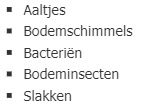 12.2 Bodemziekten en –plagen.
Bepaalde gewassen zijn een waardplant voor bepaalde ziekten en plagen.
Zie schema op: https://ggi.agriholland.nl/pluginfile.php/119/mod_scorm/content/25/Schema_bodemplagen_2014.pdf

De aardappel is een waardplant voor de gestreepte kniptor, maar niet voor springstaarten. (zie schema in de link)
12.2 Bodemziekten en -plagen
Aaltjes of nematoden
Zuigen plantensap op, waardoor planten achterblijven in groei
Je ziet dan valplekken (planten met groei-achterstand) van een paar planten tot enkele tientallen vierkante meters
Aaltjes kunnen soms jaren overleven ook zonder waardplant
Houdt goed rekening met vruchtwisseling
Doe aan aaltjesmanagement
Bijv. is de aardappelmoeheid of Phytophtora
12.2 Bodemziekten en -plagen
Bodemschimmels
Sommige schimmels zijn nuttig voor de afbraak van organische stof
Sommige schimmels veroorzaken schade aan akkerbouwgewassen
Schimmels voorkomen door gezonde planten en uitgangsmateriaal en een gezonde bodemstructuur.
Voorbeelden: Pythium, Fusarium en Rhizoctonia
12.2 Bodemziekten en -plagen
Bacteriën
Kunnen zich door de lucht verspreiden
Besmettingen door: bacterien in opspattend water, besmette buurplanten, besmette insecten enz.
Voorkomen door bedrijfshygiënsiche maatregelen (maatregelen om verspreiding te voorkomen)
Bacteriën zijn niet goed te bestrijden
12.2 Bodemziekten en -plagen
Bodeminsecten
Verschillende insecten leggen eitjes in de bodem
De larven die daaruit komen eten aan wortels, stengels en bladeren.
Wortels van jonge kiemplantjes zijn erg gevoelig
Bijv. larven van aardvlooien of emelten die wortels eten
12.2 Bodemziekten en -plagen
Slakken (naaktslakken)
Veel vraatschade aan kiemplantjes en tweebladstadium
Leven op de bodem of de toplaag
Houden van vochtige plaatsen
Grondbewerking vermindert de hoeveelheid slakken
Groenbemesters trekken slakken aan.
Veel omloop in de chemische middelen tegen slakken
12.2 Bodemziekten en -plagen
Muizen
Ze knagen aan graswortels, eten zaden op en maken holen
Chemische middelen alleen bij uitzondering toegestaan
Zijn soms grote plaag op bouwland en grasland
Bestrijden door: minder aantrekkelijk maken, bermen maaien, roofvogelkasten, ploegen, perceel onder water zetten
12.2 Bodemziekten en -plagen
Bedrijfshygiënsiche maatregelen om ziekten te voorkomen
Bijv. Phytopthtora, meeldauw, roest enz.
Voorkomen door afvalhopen opruimen, opslag verwijderen
Evt. fungiciden te gebruiken.
12.3 Bodemziekten voorkomen of bestrijden
Bodempathogenen beperken door:
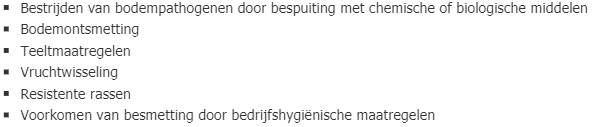 12.3 Bodemziekten voorkomen of bestrijden
Chemisch bestrijden
Elke ziekteverwekker heeft zijn eigen bestrijdingstechniek
Lijst met toegelaten gewasbeschermingsmiddelen
In de lijst staat waarvoor het middel is en hoe vaak je mag toepassen
Chemische middelen moeten voldoen aan strenge eisen
Kijk ook naar alternatieven zoals rassenkeuze en vruchtwisseling
12.3 Bodemziekten voorkomen of bestrijden
Chemisch grondontsmetting tegen plantparasitaire aaltjes
Werkt niet goed tegen bodemschimmels
Zeer beperkt toegestaan
Op kleigrond niet effectief
12.4 Gebrek aan voedingsstoffen (gebreksziekten)
Bij gebreksverschijnselen groeit de plant minder goed en is vatbaarder voor ziekten en plagen.
Bij N-tekort: bladeren worden lichter
Bij S-tekort: vergeling van bladeren
Bij P-tekort: roodverkleuring punten van het blad
Bij K-tekort: afsterven van bladranden of bladpunten
Bij Mg-tekort: geelverkleuring tussen de nerven
12.4 Gebrek aan voedingsstoffen (gebreksziekten)
Teveel is niet goed
Optimum = precies genoeg
Teveel N: lange en slappe gewassen
Teveel K: lager onderwatergewicht (bij aardappelen) en lager WIN (bij suikerbieten)
12.5 Bodemstructuur, verslemping of verdichting
Verdichting = dichte laag in de bodem 
Laat moeilijk water en lucht door
Plantenwortels kunnen niet door verdichte laag heen.
Verdichte lagen kun je opsporen met een profielkuil
Verdichting voorkomen door: goede bodemstructuur, lagere rijdruk en rekening houden met draagkracht van de bodem
Verdichting aanpakken door: (diep)woelen en of (diep)spitten
12.5 Bodemstructuur, verslemping of verdichting
Verslemping = korstvorming bovenste laag van de bodem
Kiemende plantjes komen daar niet doorheen
12.6 Slechte vochthuishouding
Droogte
Slechte of geen opkomst
Na neerslag tweede opkomtst = ongelijke opkomst + groei de gehele periode
Gewenste standdichtheid wordt later of onvoldoende bereikt, gevolgen? Onkruiden
Neerslagtekort, mogelijke opbrengstderving
12.6 Slechte vochthuishouding
Wateroverlast
Planten verdrinken
Opbrengstderving
Meer kans op ziekten (schimmels)
Bodem is niet berijdbaar, problemen met oogsten en verspreiding van ziekten
Stikstofverlies, door omzetting naar lachgas (N2O)
Zorg voor drainage en voldoende organische stof
12.7 Weerschade
Hagelschade
Te zien aan rafelig blad of gaten in het blad.
Als groeipunt van de plant afsterft, gaat de plant dood.
Herstel nodig hele seizoen.
12.7 Weerschade
Vorstschade
Vaak te zien aan de kleur van het gewas
Mogelijk gevolg: groei-achterstand van het gewas
Meestal hersteld een gewas zich, afhankelijk van hoeveel er bevroren is geweest.
Vorstschade in het voorjaar tot half juni mogelijk, afhankelijk van groeistadium van de plant
Vorstschade in het najaar bij Mais (tropisch gewas)